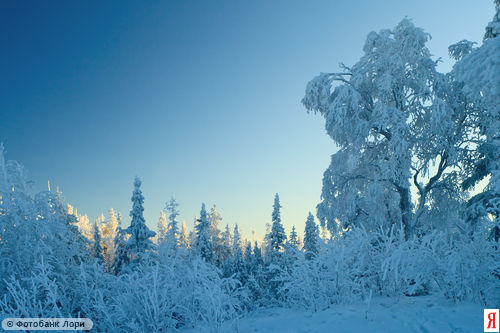 Графический диктант 4
5 класс
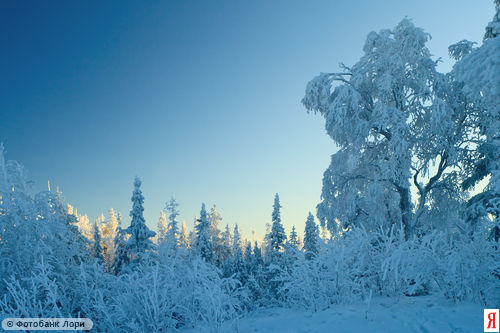 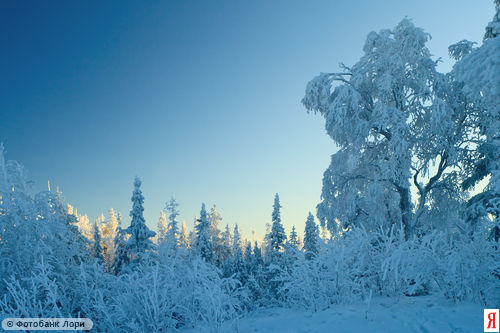 Ключ: